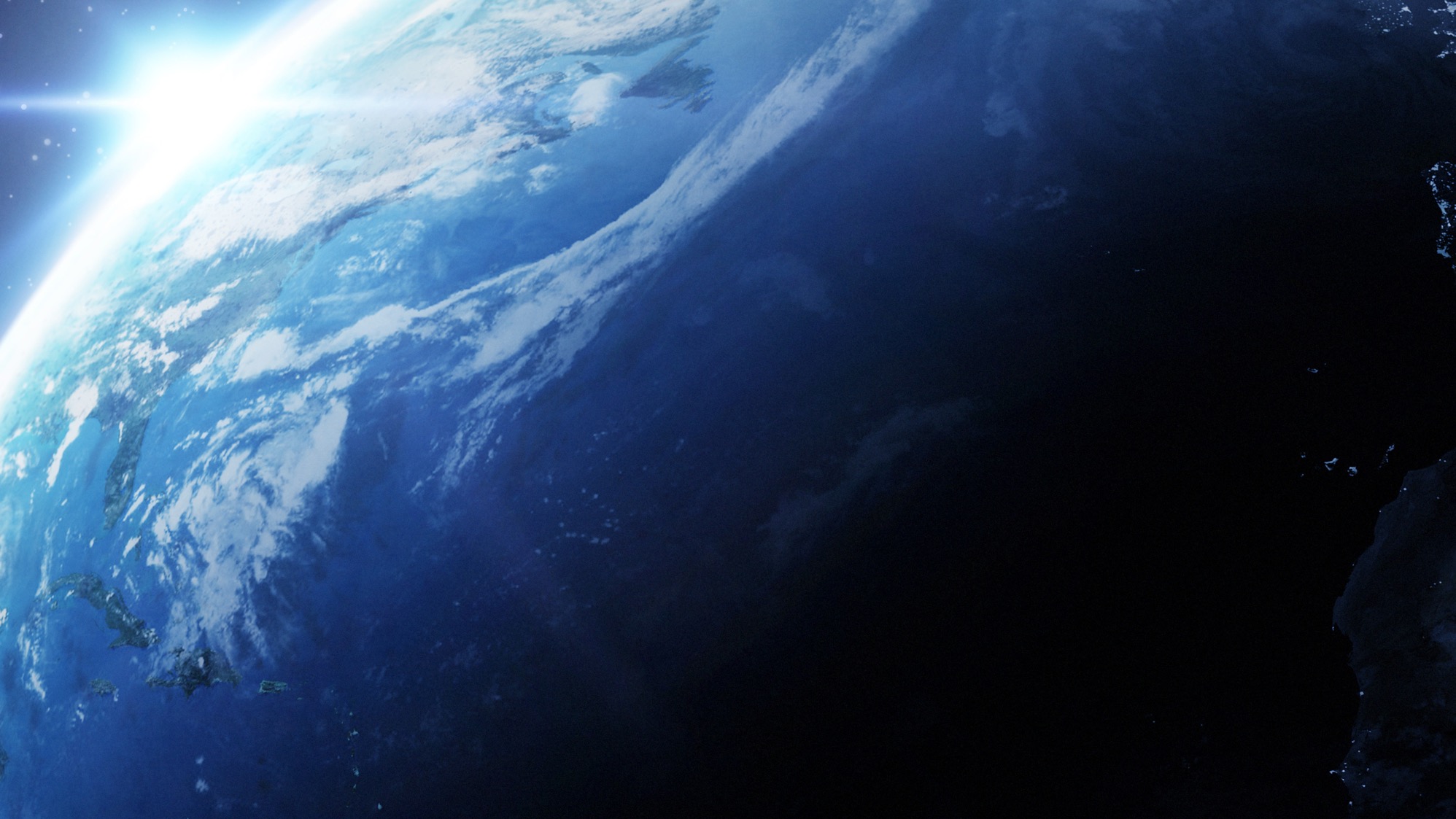 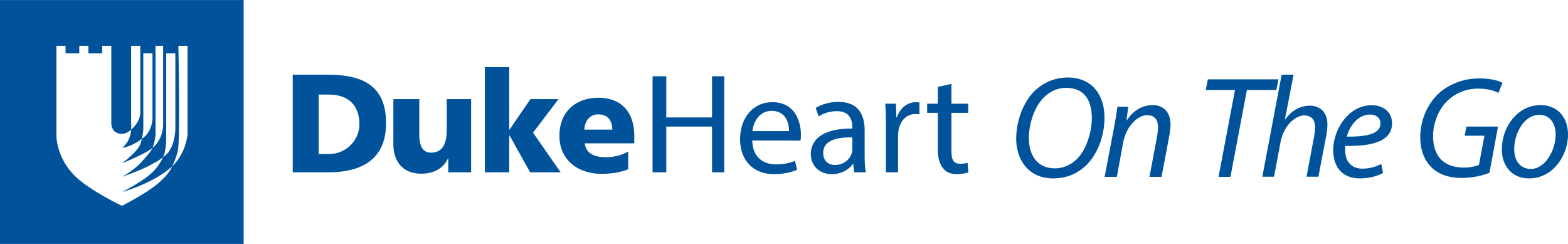 New Frontiers in Anticoagulation:
Factor XI/XIa Inhibitors
Saturday, November 11, 2023  |  6:00pm – 7:30pm ET
Philadelphia Marriott Downtown  | Salon H  |  Philadelphia, PA
This activity has been designed to meet the educational needs of the interprofessional team approach intended for clinical cardiologists, emergency medicine physicians, hematologists, hospitalists, neurologists, primary care physicians, vascular medicine practitioners, and vascular surgeons, as well as other clinicians involved in the management of patients with anticoagulation. 


Supported by an educational grant from Bayer HealthCare Pharmaceuticals Inc. Jointly provided by the Global Learning Collaborative (GLC), Duke Heart, and Total CME, LLC.
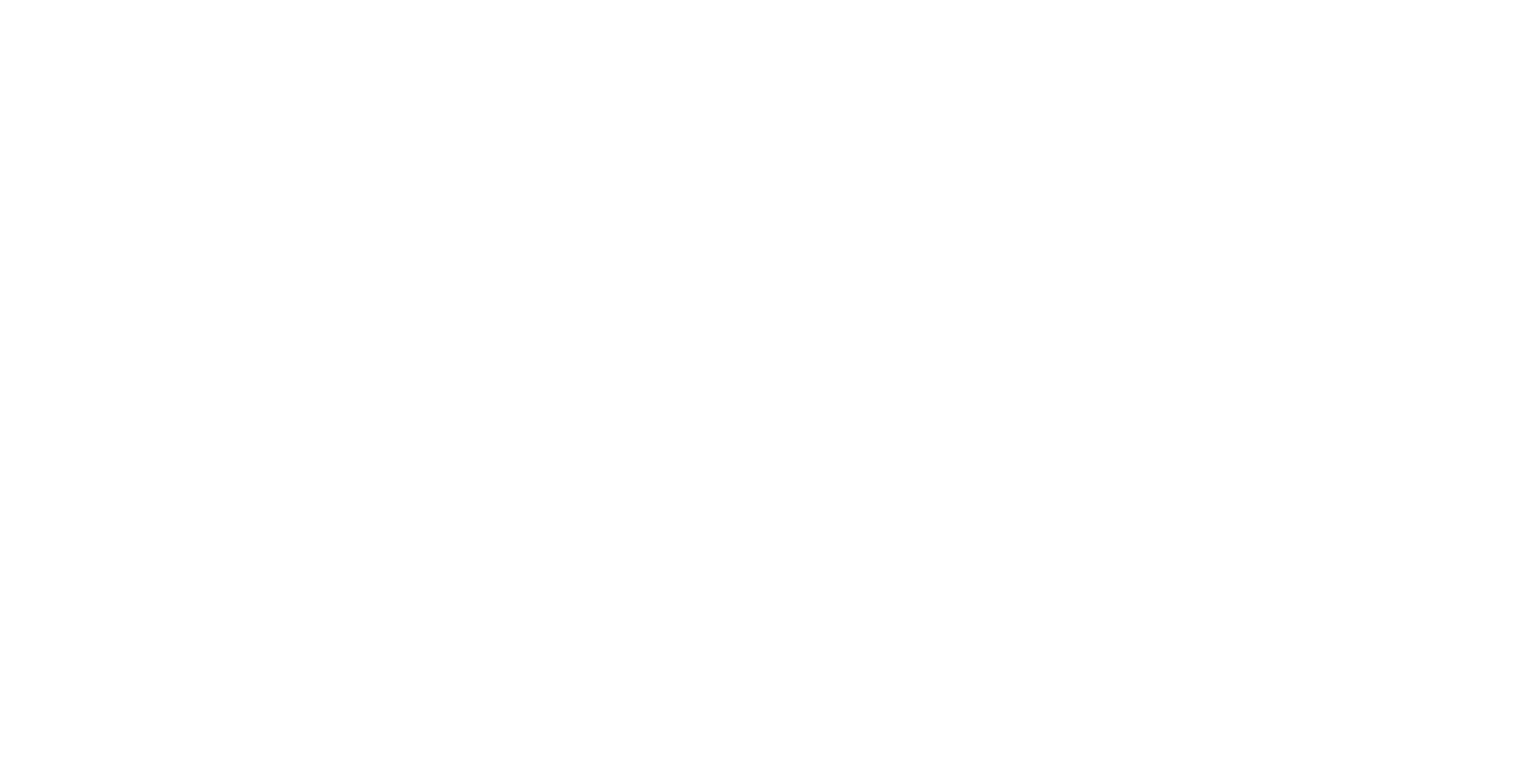 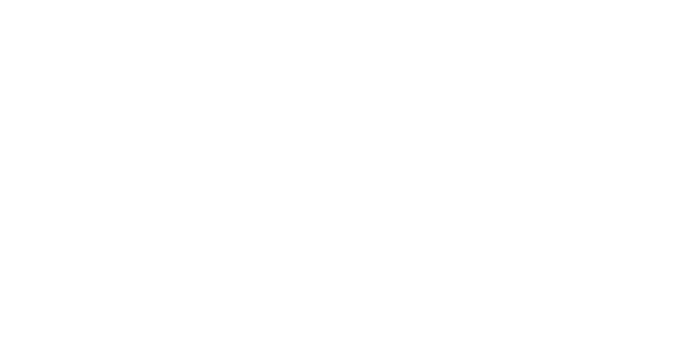 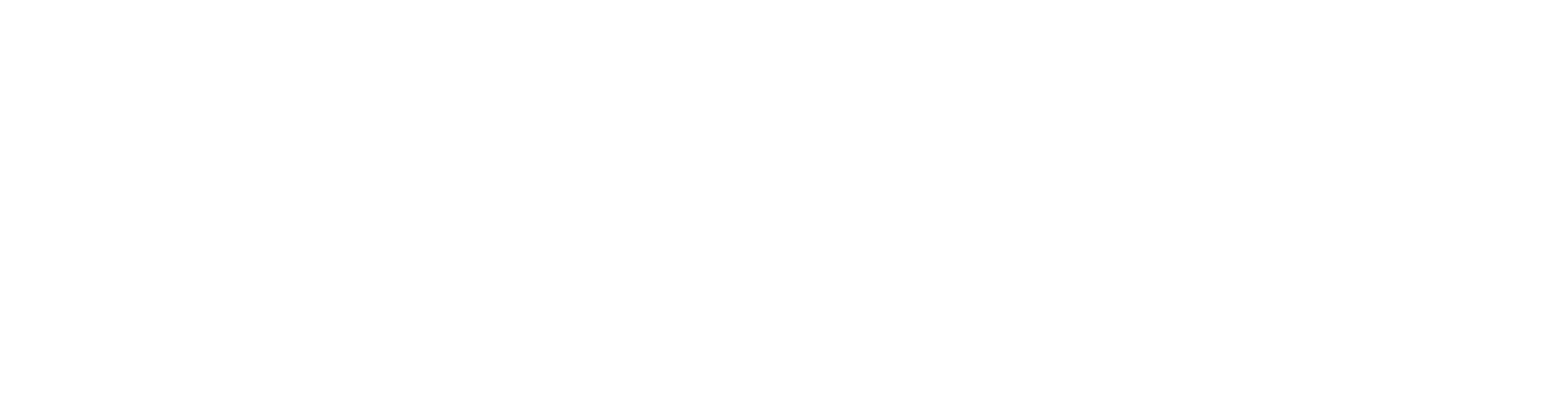 Resource Information
About This Resource
These slides are one component of a continuing education program available online at MedEd On The Go titled New Frontiers in Anticoagulation: Factor XI/XIa Inhibitors 

Program Learning Objectives:
Review the currently available therapeutics and how they affect multiple pathways involved in the coagulation cascade, thereby increasing the potential for serious bleeds
Review current decision pathways for initiation of anticoagulation treatment and shared patient-physician decision-making, emphasizing potential prescriber bias that limits more widespread adoption of DOAC therapy
Review cardiac and non-cardiac patient populations where DOACs have limitations or contraindications
Discuss factor XI and factor XIa inhibition and review new and emerging anticoagulation pharmacotherapy for VTE, AF, secondary stroke prevention, and post-MI

MedEd On The Go®
www.mededonthego.com
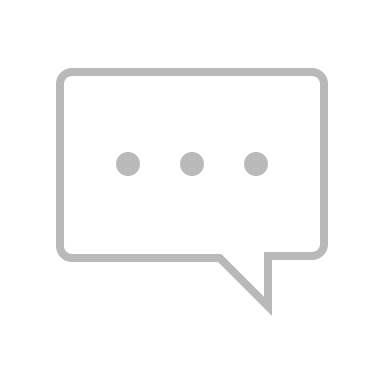 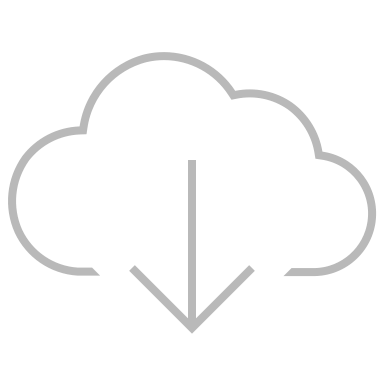 This content or portions thereof may not be published, posted online or used in presentations without permission.
This content can be saved for personal use (non-commercial use only) with credit given to the resource authors.
To contact us regarding inaccuracies, omissions or permissions please email us at support@MedEdOTG.com
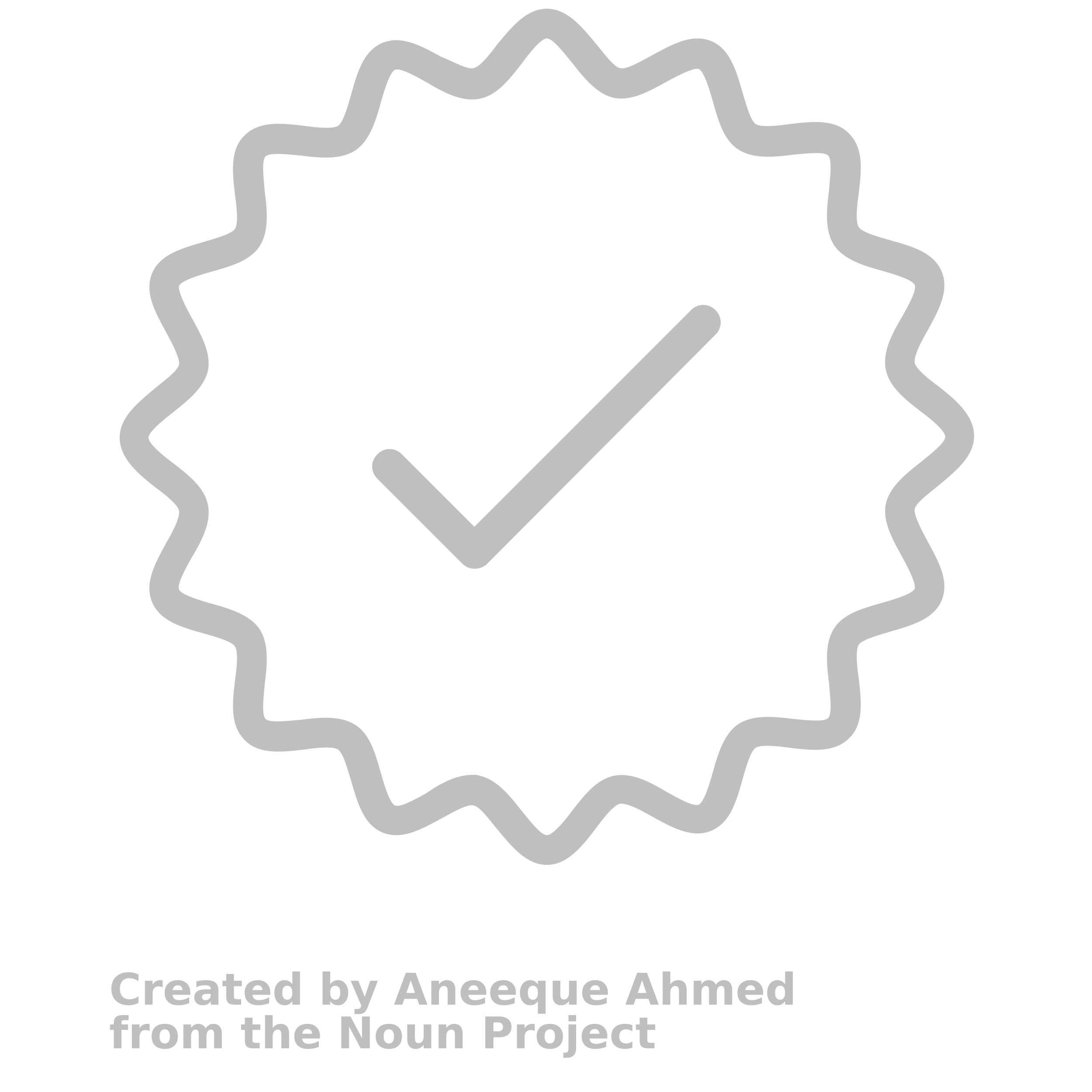 Disclaimer
The views and opinions expressed in this educational activity are those of the faculty and do not necessarily represent the views of Total CME, LLC, the CME providers, or the companies providing educational grants. This presentation is not intended to define an exclusive course of patient management; the participant should use their clinical judgment, knowledge, experience, and diagnostic skills in applying or adopting for professional use any of the information provided herein. Any procedures, medications, or other courses of diagnosis or treatment discussed or suggested in this activity should not be used by clinicians without evaluation of their patient's conditions and possible contraindications or dangers in use, review of any applicable manufacturer’s product information, and comparison with recommendations of other authorities. Links to other sites may be provided as additional sources of information.
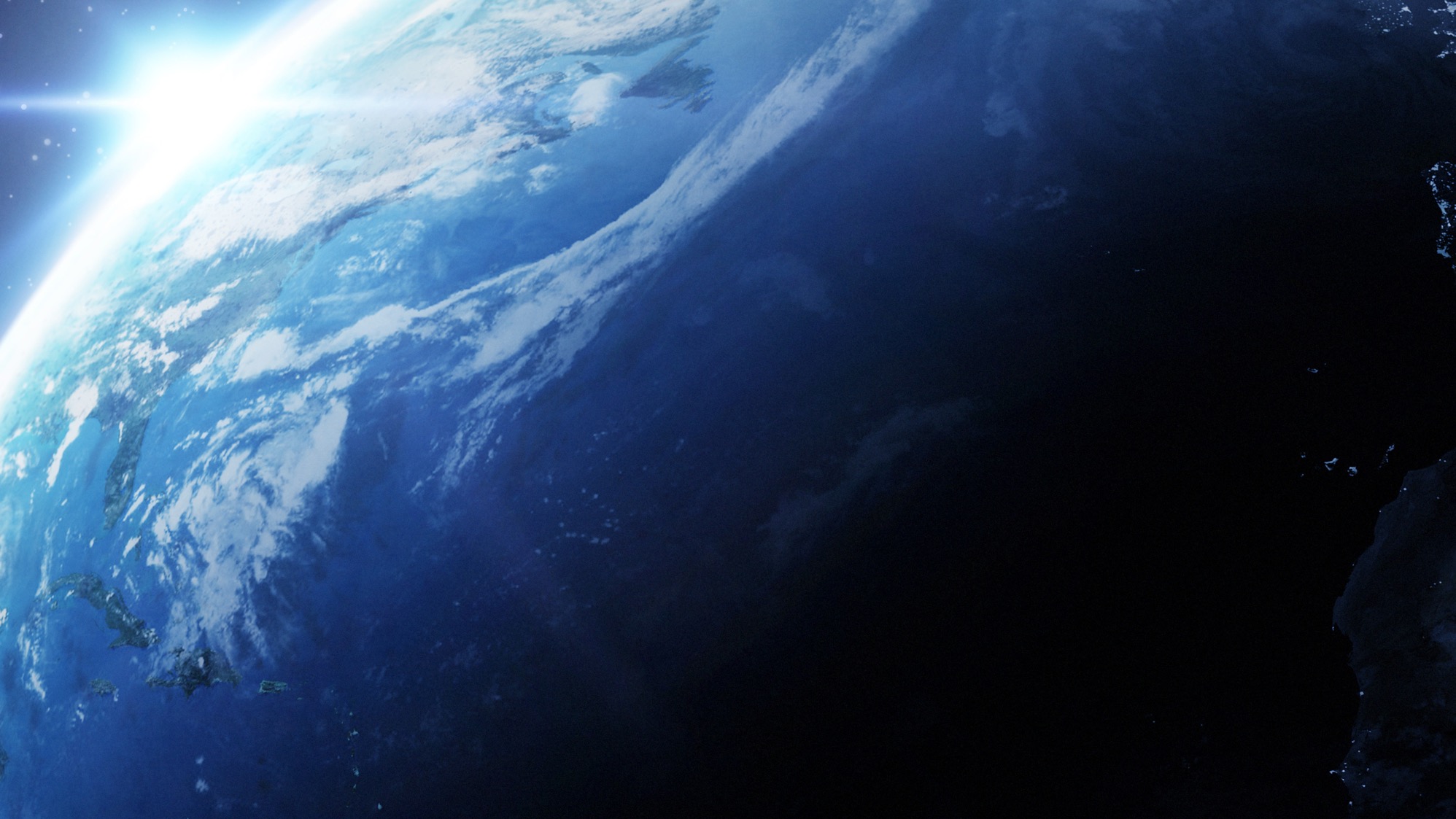 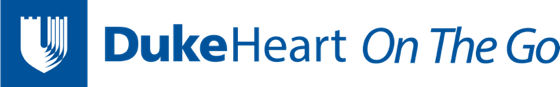 While the DOAC Revolution Has Occurred, 40-50% of Patients Remain Untreated… Why?
Factors Driving the Underuse of Anticoagulant Therapy for Stroke Prevention
Elaine M. Hylek, MD, MPH
Professor of Medicine
Boston University School of Medicine
Director, Thrombosis Clinic and Anticoagulation Service
Boston Medical Center
Boston, MA
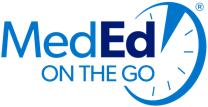 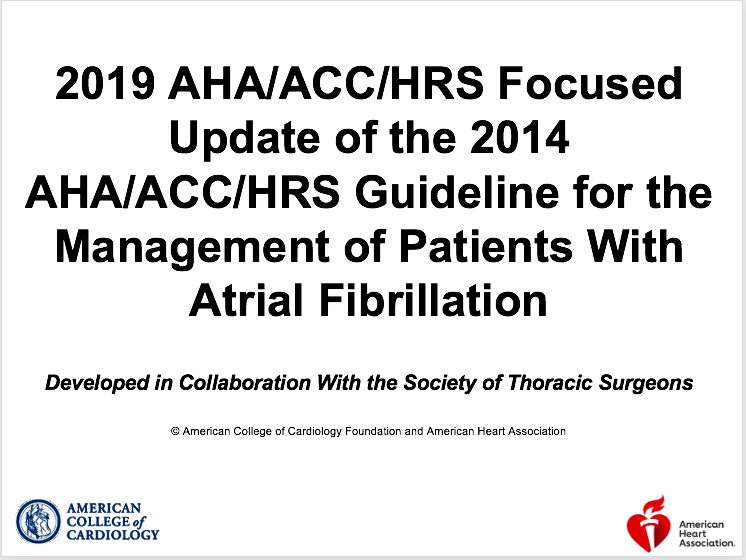 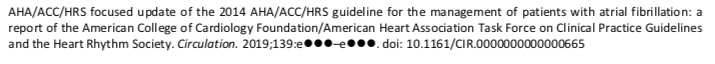 January CT, et al. Circulation. 2019;140(2):e125-e151.
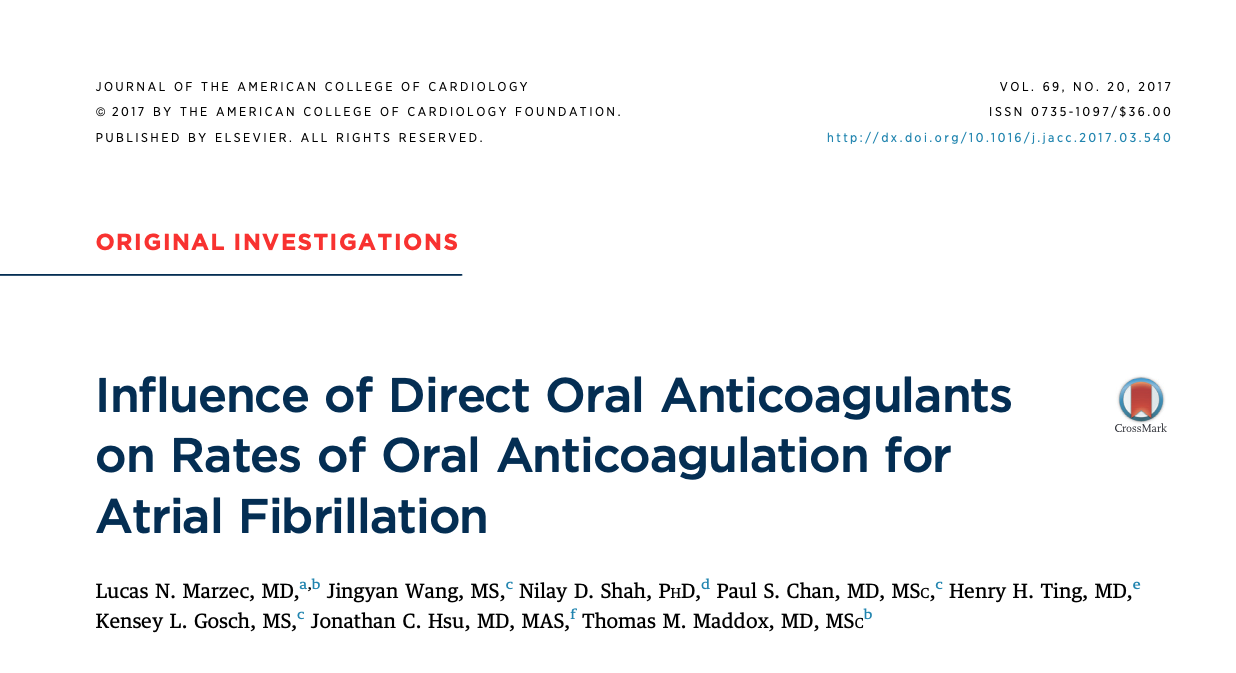 Marzec LN, et al. J Am Coll Cardiol. 2017;69(20):2475-2484.
FIGURE 1: Derivation of the Analysis Cohort
740,255 patients with non-valvular AF
53,367 (7.2%) CHA2DS2 -VASc ≤1
25,918 (3.5%) prior cardiac valve surgery
658 (0.09%) documented contraindication to OAC
5312 (0.72%) multiple OACs recorded in one visit
655,000 (88.5%) included in primary analysis cohort
The derivation of the analysis cohort is shown. AF = atrial fibrillation: CHA2DS2-VASc = congestive heart failure, hypertension, age =75 years, diabetes mellitus, prior stroke, transient ischemic attack, or thromboembolism, vascular disease, age 65-74 years, sex category (female); OAC = oral anticoagulation.
Oral Anticoagulant Use PINNACLE Registry
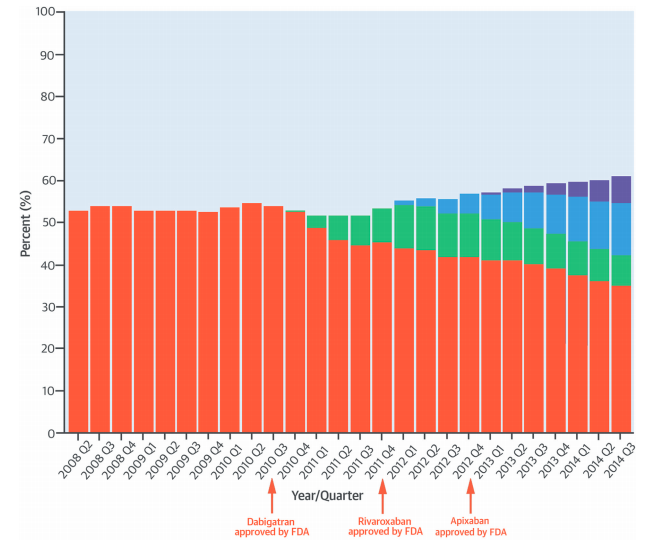 Warfarin
Dabigatran
Rivaroxaban
Apixaban
Marzec LN, et al. J Am Coll Cardiol. 2017:69(20):2475-2484.
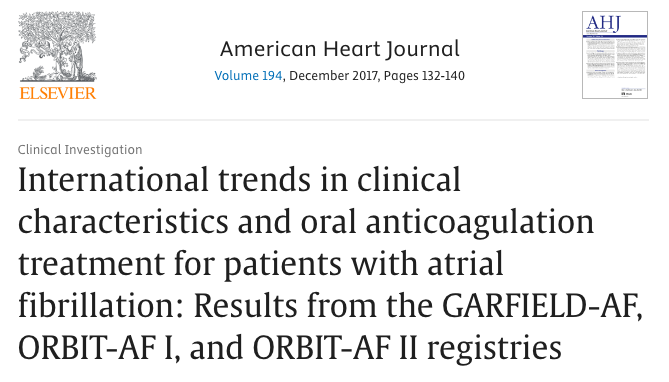 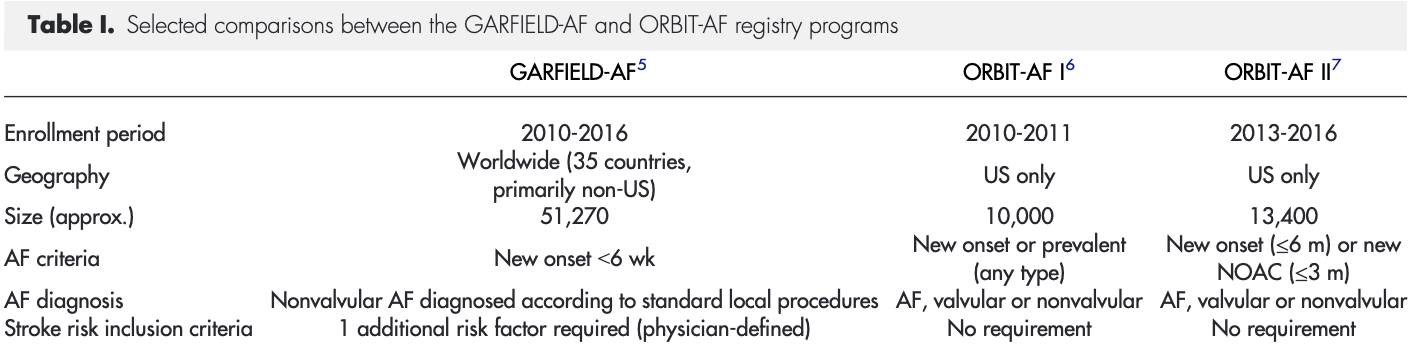 Steinberg BA, et al. Am Heart J. 2017;194:132-140.
Anticoagulant Use For New Onset Atrial Fibrillation
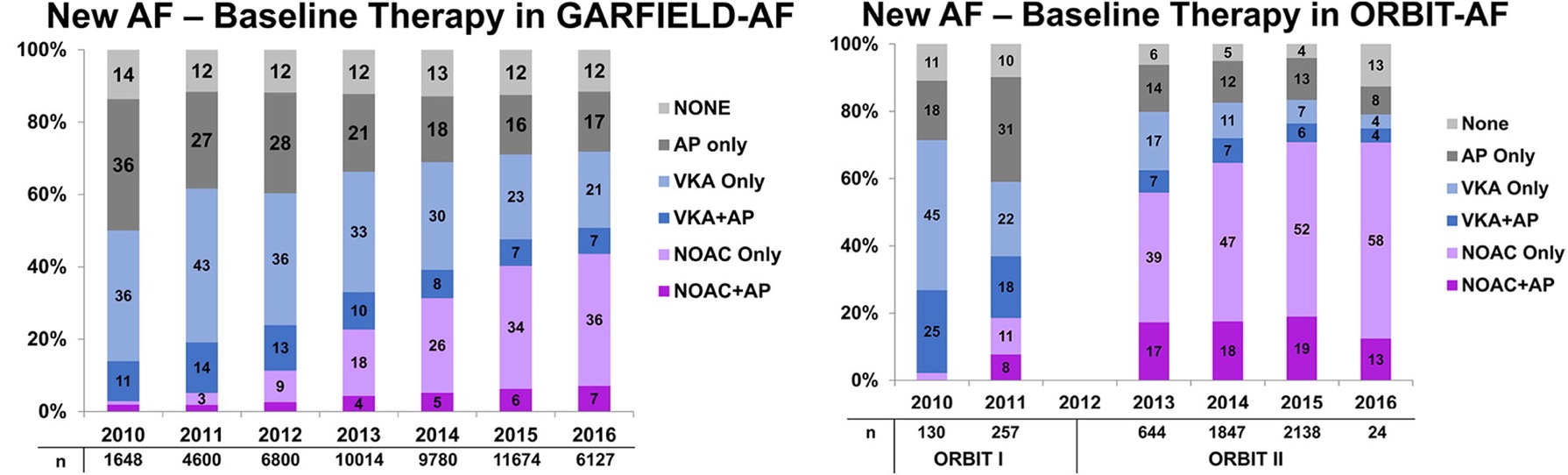 79% prescribed AC
71% prescribed AC
Steinberg BA, et al. Am Heart J. 2017;194:132-140.
Factors Driving Underuse of Anticoagulant Therapy
Perceived Bleeding Risk

True Bleeding Risk
Fall risk, older age, history of bleeding
Refractory bleeding, thrombocytopenia, prior ICH, severe hepatic or renal impairment
Uncertainty regarding paroxysmal AF

Uncertainty regarding success of rhythm restoration 

Patient preference and mixed messages

Nonadherence
How Frequent is Bleeding with DOACs?
71,683 Patients: 4 Phase III AF DOAC Trials
% / Year
Ruff CT, et al. Lancet. 2014;383(9921)955-962.
Meta-Analysis: AF RCTs Secondary Endpoints
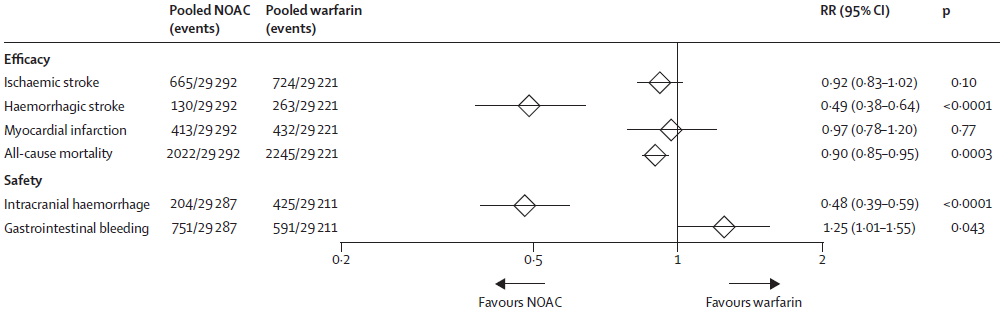 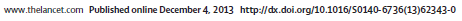 Ruff CT, et al. Lancet. 2014;383(9921)955-62.
Modifiable and non-modifiable risk factors for bleeding in anticoagulated patients with AF
Kirchhof P, et al. Eur Heart J. 2016;37(38):2893-2962.
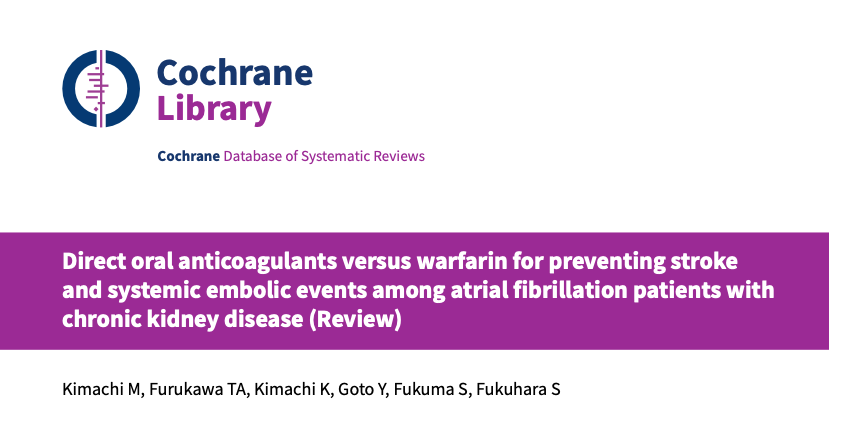 Kimachi M, et al. Cochrane System Database Syst Rev. 2017;11(11):CD011373.
Analysis Comparison of Direct oral anticoagulants versus warfarin: subgroup analysis for participants with CrCI 30 to 50 mL/min, Outcome of Major bleeding.
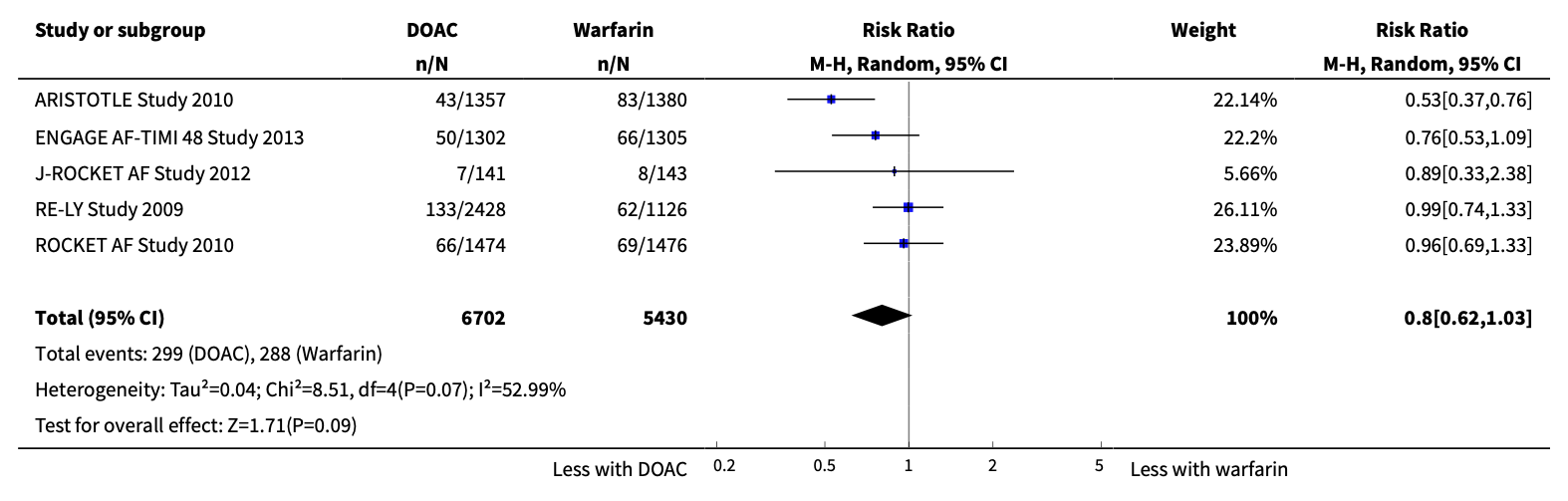 “Our findings indicate that DOACs are as likely as warfarin to prevent all strokes and systemic embolic events without increasing risk of major bleeding events among AF patients with kidney impairment. The major limitation is that the results of this study chiefly reflect CKD stage G3.”
What About FALL RISK?
Medicare beneficiaries with AF:	 18,261 low fall risk
Identified post-discharge:	 	 1,245 high fall risk
Mean age 80 yrs; 48% on warfarin
Gage BF, et al. Am J Med. 2005;118(6):612-7.
Paroxysmal AF Is Associated with the Highest Risk of Not Receiving Anticoagulation
Aronis KN, et al. Int J Cardiol. 2016;202:214-20.
MISCONCEPTIONS
Paroxysmal AF due to something else-transient
Paroxysmal AF isn’t as serious as permanent AF
Checking your pulse is enough
Safe to stop anticoagulation after cardioversion 
	or ablation regardless of stroke risk
Aspirin is an alternative
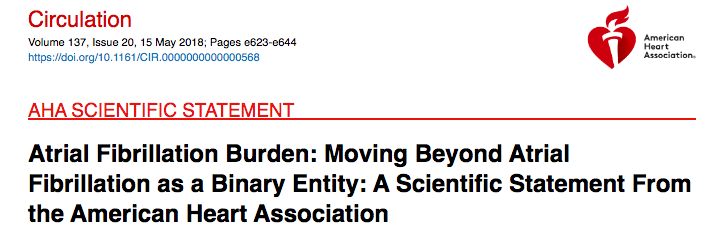 Evidence suggests that patients with persistent AF are at higher risk of stroke than those with paroxysmal AF, but the relationship of increasing AF burden with risk of stroke is not well characterized

Studies are needed to validate definitions and measures of AF burden, and to determine the threshold of AF burden that increases the risk of stroke that warrants anticoagulation
Chen LY, et al. Circulation. 2018;137:e623-e644.
Treatment Persistence and Time to Discontinuation
Survival Function
Health care claims from the IMS Health Real-World Data Adjudicated Claims database (July 2012-June 2015)
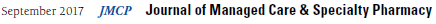 McHorney CA, et al. J Manag Care Spec Pharm. 2017;23(9):980-88.
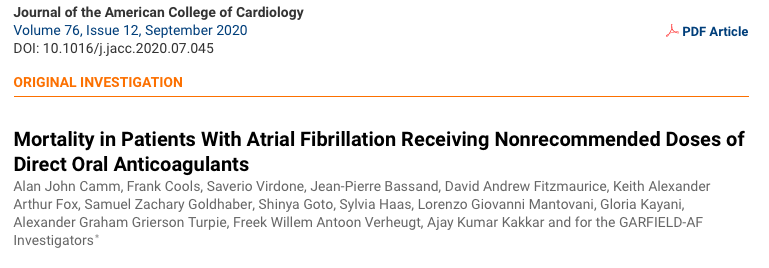 Camm AJ, et al. J Am Coll Cardiol. 2020;76(12):1425-36.
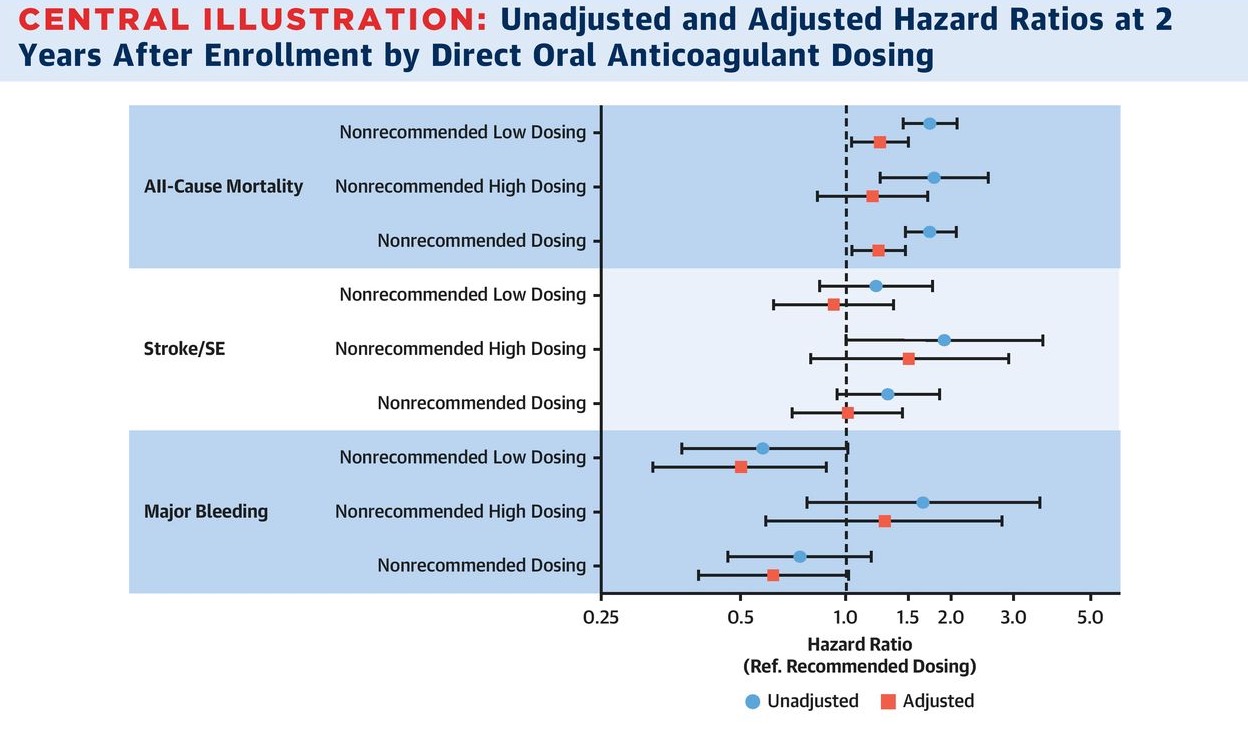 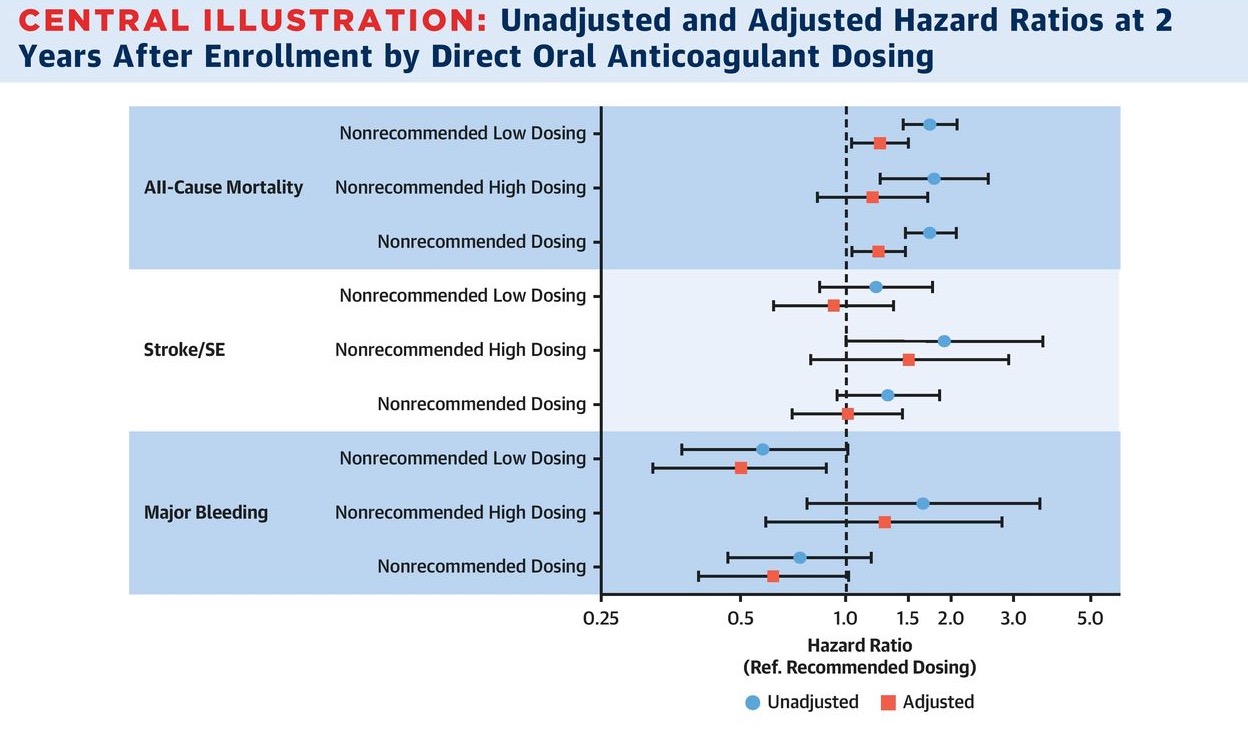 Camm AJ, et al. J Am Coll Cardiol. 2020;76(12):1425-36.
Patient-Directed Informationand Mixed Messages
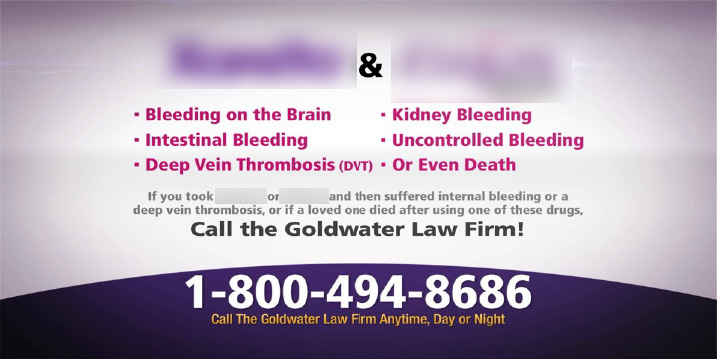 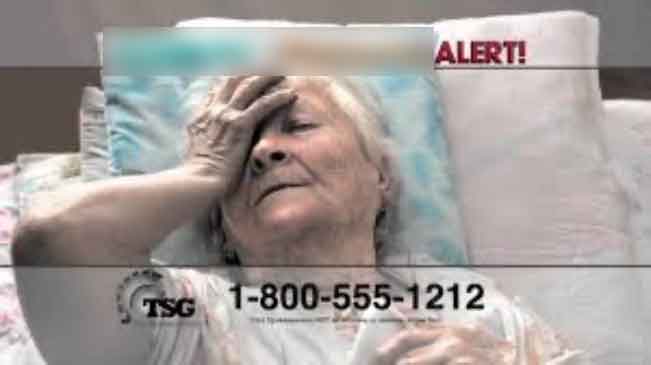 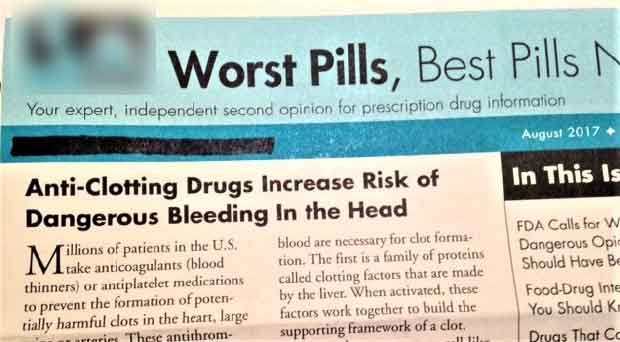 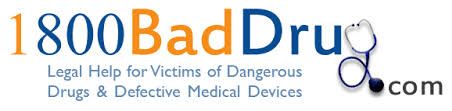 EHRA Consensus Document on Patient Values & Preferences
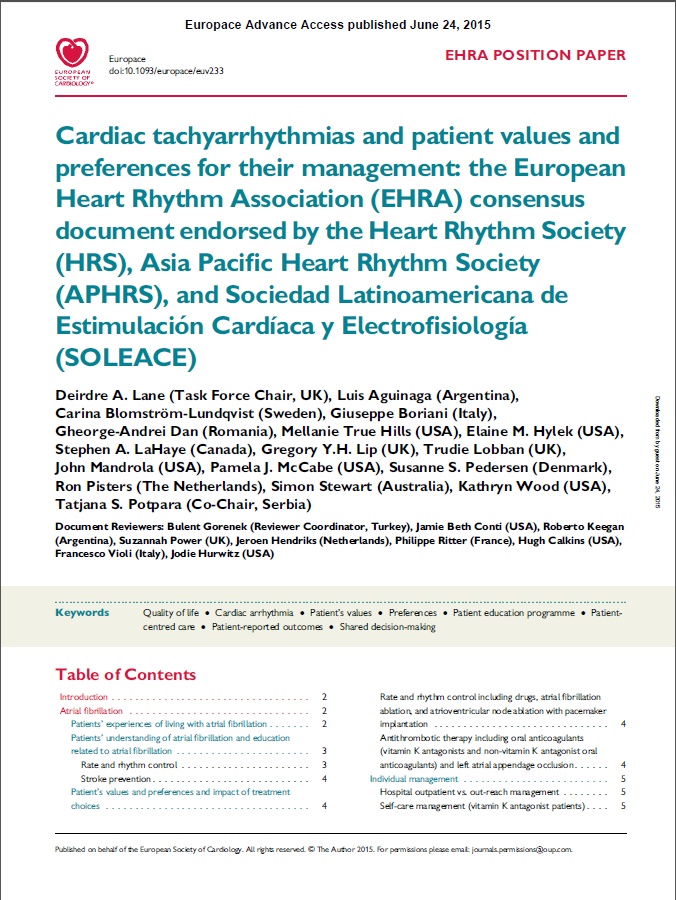 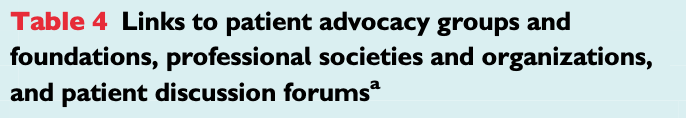 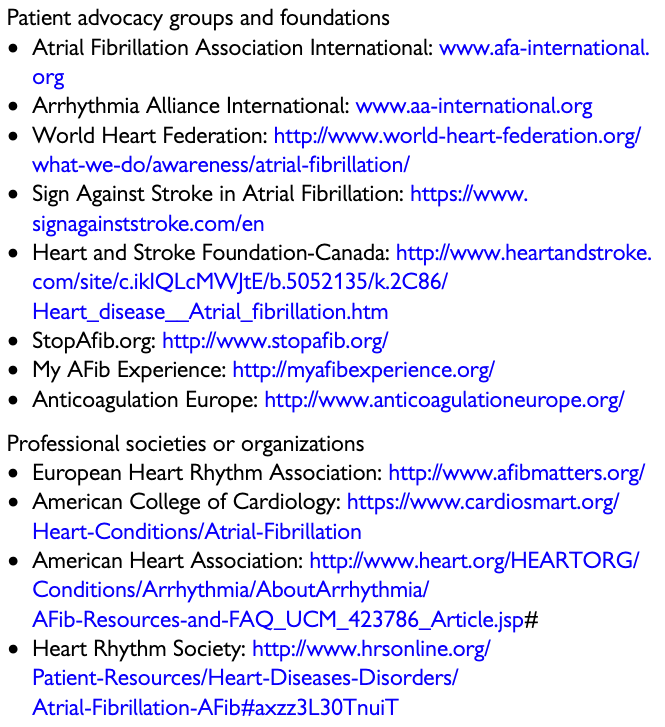 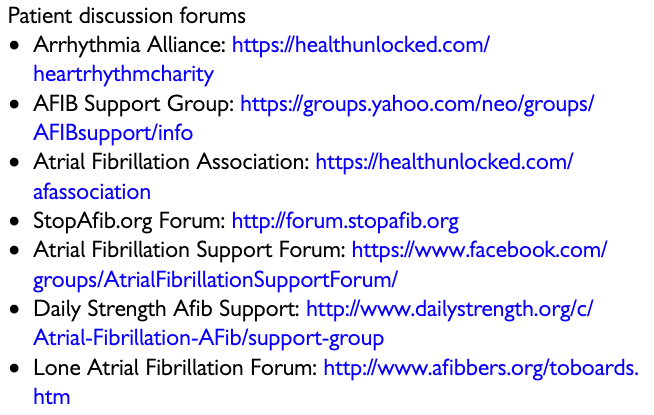 Lane DA, et al. EP Eurospace. 2015;17(12):1747-1769.
AF Patient Organization Sites
Empower & support patients to:
Understand what their doctors are telling them
Communicate more effectively with their doctors
Make better decisions about their care
Be adherent to their medications
Know that they are not alone
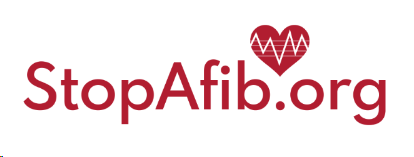 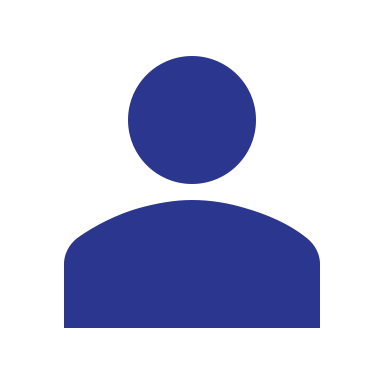 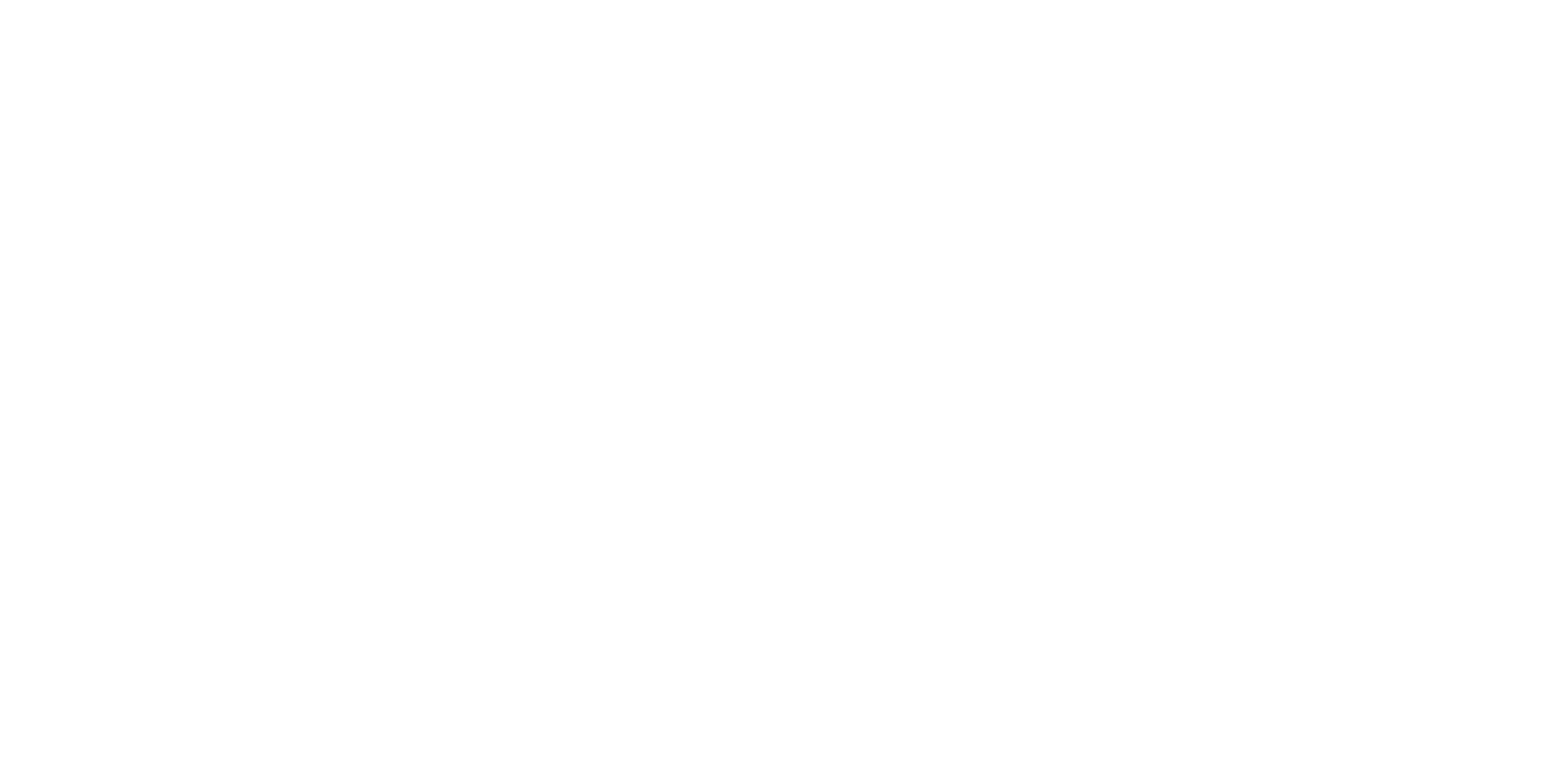 Looking for more resources on this topic?
CME/CE in minutes
Congress highlights
Late-breaking data
Quizzes
Webinars
In-person events
Slides & resources
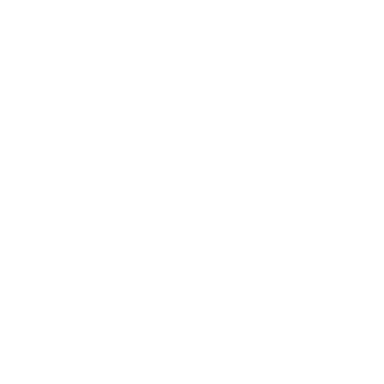 www.MedEdOTG.com